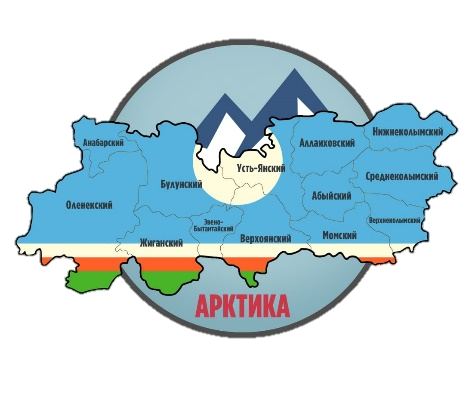 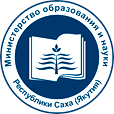 Министерство образования и науки Республики  Саха (Якутия)
ПУБЛИЧНЫЙ ОТЧЕТ ЗА 2022 ГОД
Государственное бюджетное профессиональное образовательное учреждение Республики Саха (Якутия) «Центр подготовки рабочих кадров «Арктика»
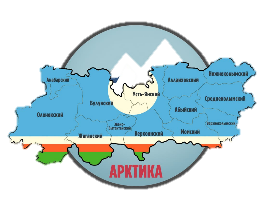 Краткая история учреждения
ГБПОУ РС(Я) «Тиксинский многопрофильный лицей»
ГБПОУ РС(Я) «Верхоянский многопрофильный лицей»
ГБПОУ РС(Я) «Жиганский многопрофильный лицей»
Распоряжение Правительства РС (Я) от 17.03.2020 г. №259-р "О создании ГБПОУ РС (Я) ЦПРКА»
ГБПОУ РС (Я) ЦПРКА»
30.07.2020г.
ГБПОУ РС(Я) «ЦПРКА « (п.Тикси)
Верхоянское СП
Жиганское СП
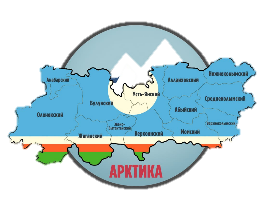 Общая характеристика учреждения
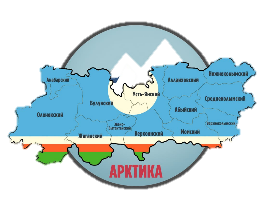 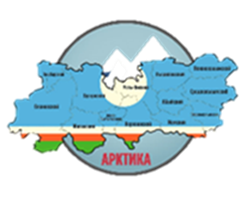 Материально –техническая база Центра
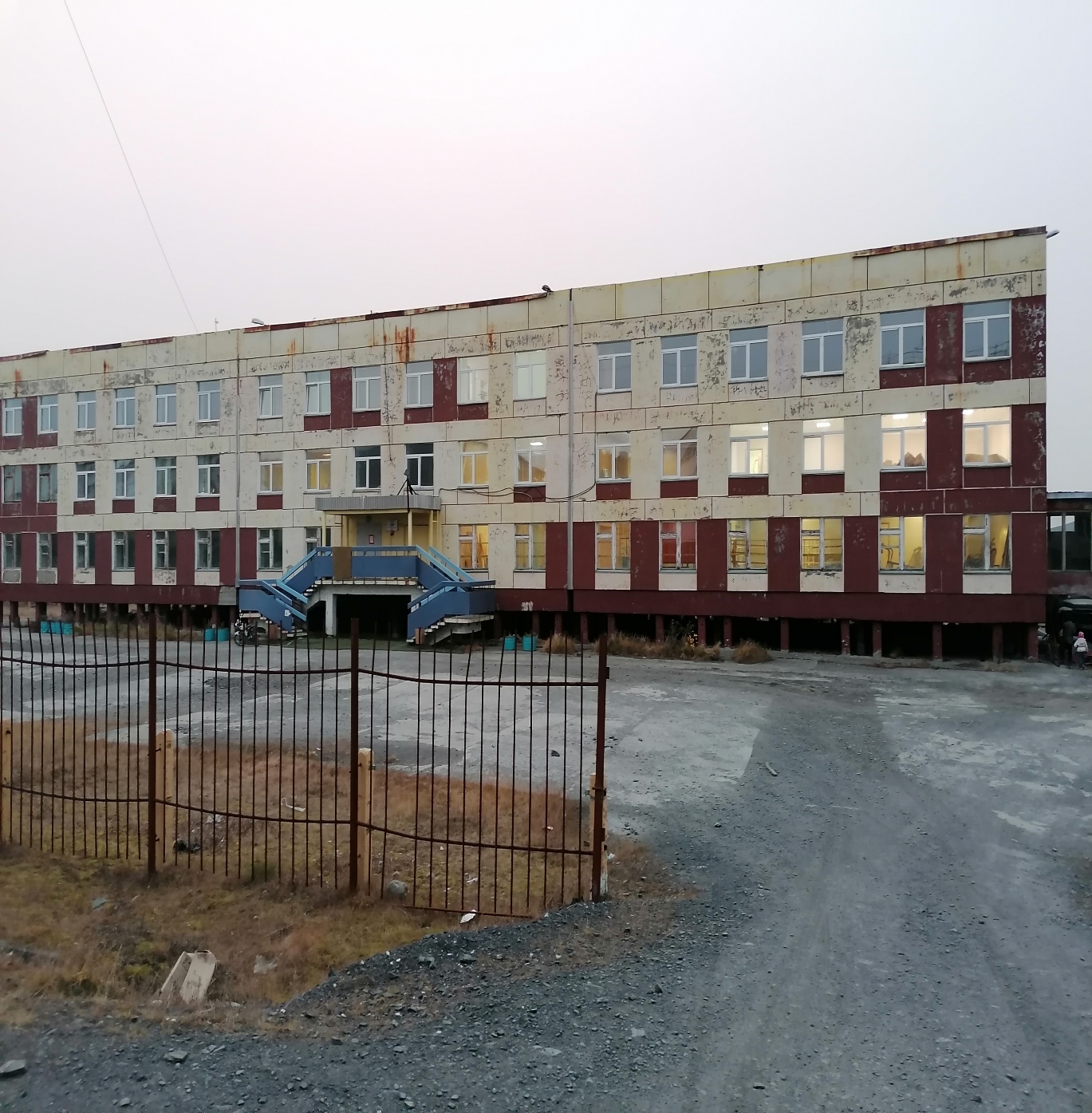 Материально – техническая база Центра удовлетворительная. Общее количество объектов недвижимости – 11 и движимое имущество – 9; общая площадь –6389,5 кв. м. Центр сегодня – это: 4 учебных корпуса, 2 общежития, учебно – производственные мастерские, учебно-производственная база, гараж. Все здания и сооружения находятся в оперативном управлении.
Учебно – материальная база включает 15 учебных кабинетов, 3 компьютерных класса, подключенных к сети Интернет, 3 актовых зала на 180 посадочных мест, тренажерный зал, 4 учебно – производственных мастерских: столярная, электрогазосварочная, швейная. 
 Учебно – производственные мастерские оснащены необходимым учебно-производственным оборудованием, вспомогательным оборудованием, инструментом и расходными материалами, необходимыми для организации и проведения учебных практик студентов, в том числе и для получения квалификации по рабочей профессии.
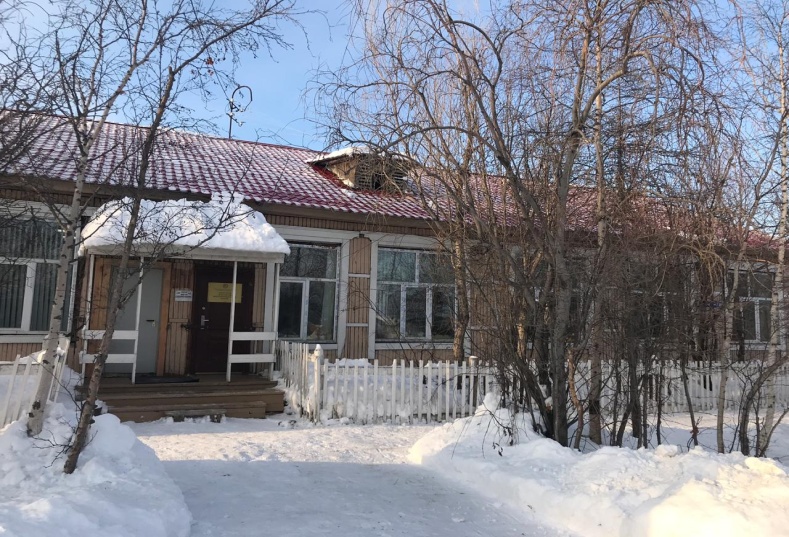 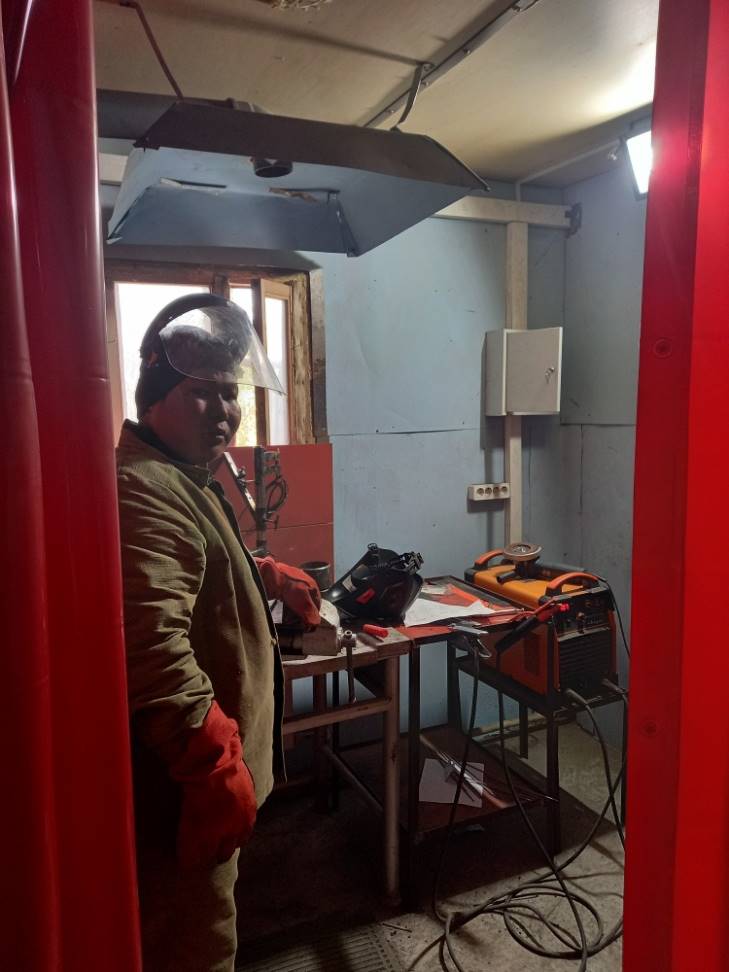 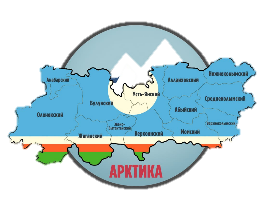 Публичные цели и задачи ЦПРКА
Цель:
Обеспечение экономики и современной потребности общества Арктической зоны Республики Саха (Якутия) устойчивой кадровой подготовкой специалистов через открытое и доступное профессиональное образование. 
Задачи:
Повышение качества предоставляемых образовательных услуг путем синхронизации качественных, количественных требований между Центром, предприятиями и обучающимися.
Расширение спектра предоставляемых образовательных услуг для всех слоев населения на территории Арктической зоны Республики Саха (Якутия).
Развитие кадрового партнерства с предприятиями и организациями, реализующими свою деятельность на  территории Арктической зоны Республики Саха (Якутия).
Развитие кадрового потенциала Центра через повышение квалификации, стажировку, переподготовку педагогов и мастеров производственного обучения.
Создание условий для успешного карьерного развития обучающихся с учетом индивидуальных особенностей и образовательных потребностей.
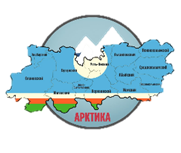 Кадровый состав
Всего штатных единиц- 106, в том числе: АУП – 12 (11 %),
 основной персонал -51 (48%), вспомогательный персонал- 43(41%), 
что соответствует методическим рекомендациям по формированию структуры государственных учреждений РС(Я), утвержденным распоряжением Правительства РС(Я) от 16.10.2019г. №1355-р.
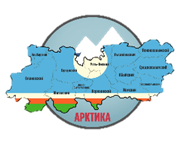 Контингент обучающихся на 2022-2023 уч.год.
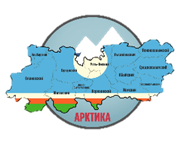 Программы ПКРС  реализуемые в  2022-2023 уч.год.
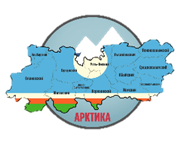 Программы ПКРС  реализуемые в  2022-2023 уч.год.
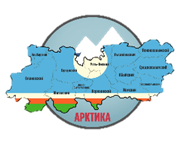 Программы  профессионального обучения реализуемые в  2022-2023 уч.году по КЦП
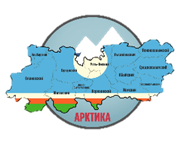 Дуальное обучение
В 2022-2023 учебном году продолжена  работа по внедрению дуального обучения. Всего на конец 2022 г.заключены договора на 2023 год с Верхоянскими электрическими сетями АО «Сахаэнерго» для подготовки специалистов «Электромонтер по ремонту электрооборудования», «Электромонтер по техническому обслуживанию электростанций и сетей», с КП «Дороги Арктики» подготовки специалистов «Машинист на открытых горных работах», для прохождения производственной практики ФКП «Аэропорты Севера»  в п.Батагай, п.Тикси.
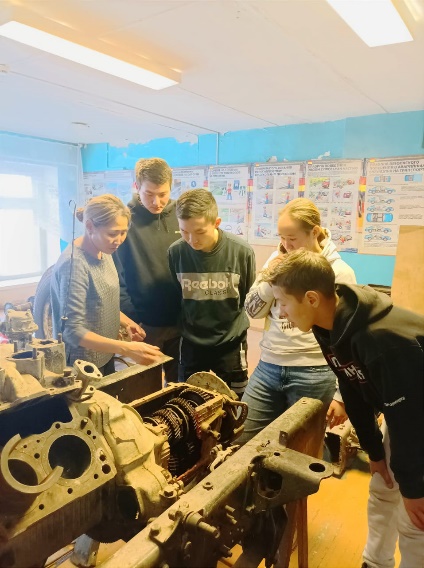 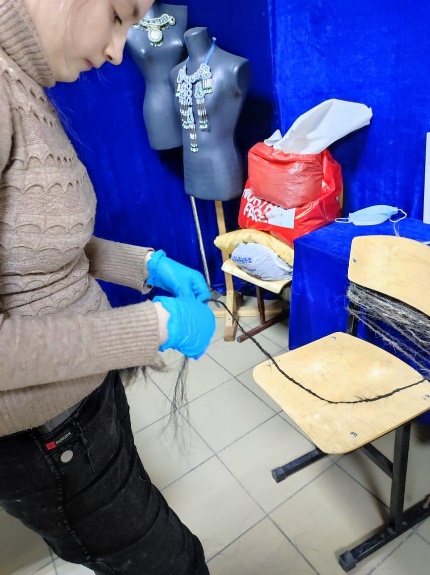 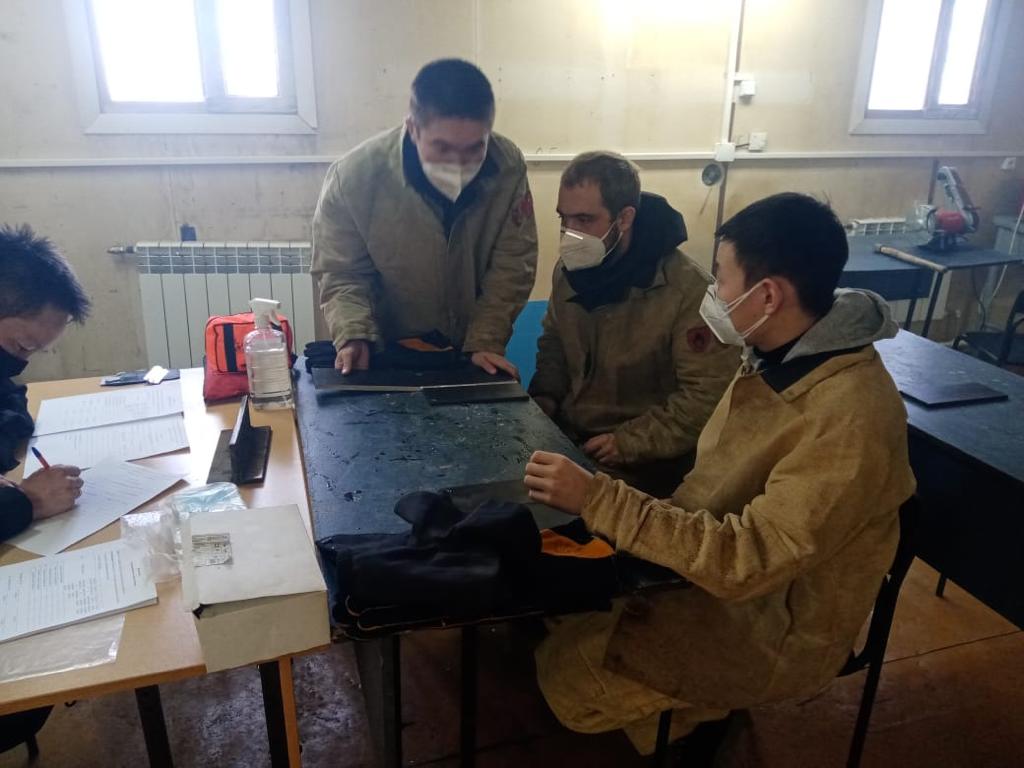 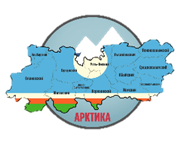 Результаты итоговой аттестации в 2022 году
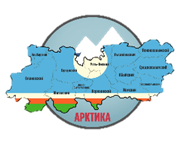 Трудоустройство выпускников
В 2022 году в ЦПРКА количество выпускников составило – 31 человек. Доля трудоустроенных по состоянию на 01 января 2023 года составила 52%. Доля трудоустроенных по специальности – 13%:
В 2021 года начал свою работу Центр содействия трудоустройству выпускников ГБПОУ РС(Я) «ЦПРКА». 
Цель работы Центра: обеспечение содействия в трудоустройстве, путем адресной поддержки каждому обучающемуся, выпускнику ЦПРКА, в том числе выпускников с инвалидностью и ОВЗ. В рамках деятельности Центра, заключено соглашение о сотрудничестве с ГКУ РС(Я) «Центр занятости населения Республики Саха (Якутия).
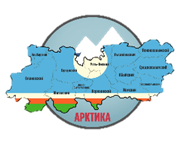 Выполнения плана государственного задания за 2022 год
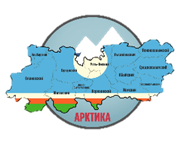 РАБОТА 1.Обеспечение жилыми помещениями в общежитиях
Наименование показателя: Число проживающих
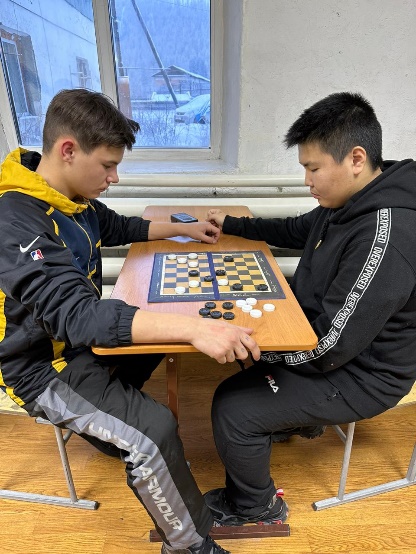 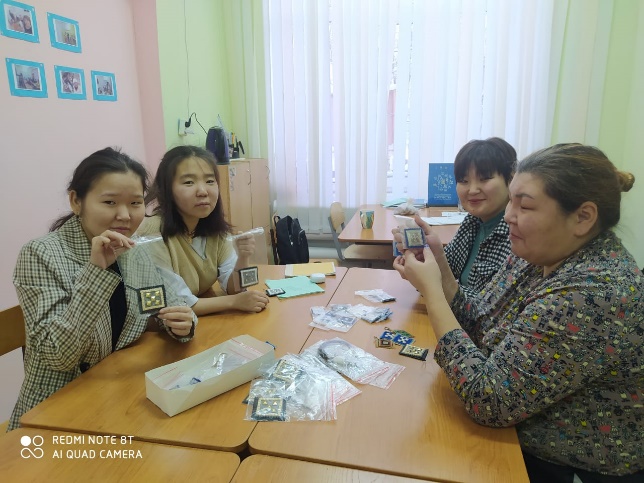 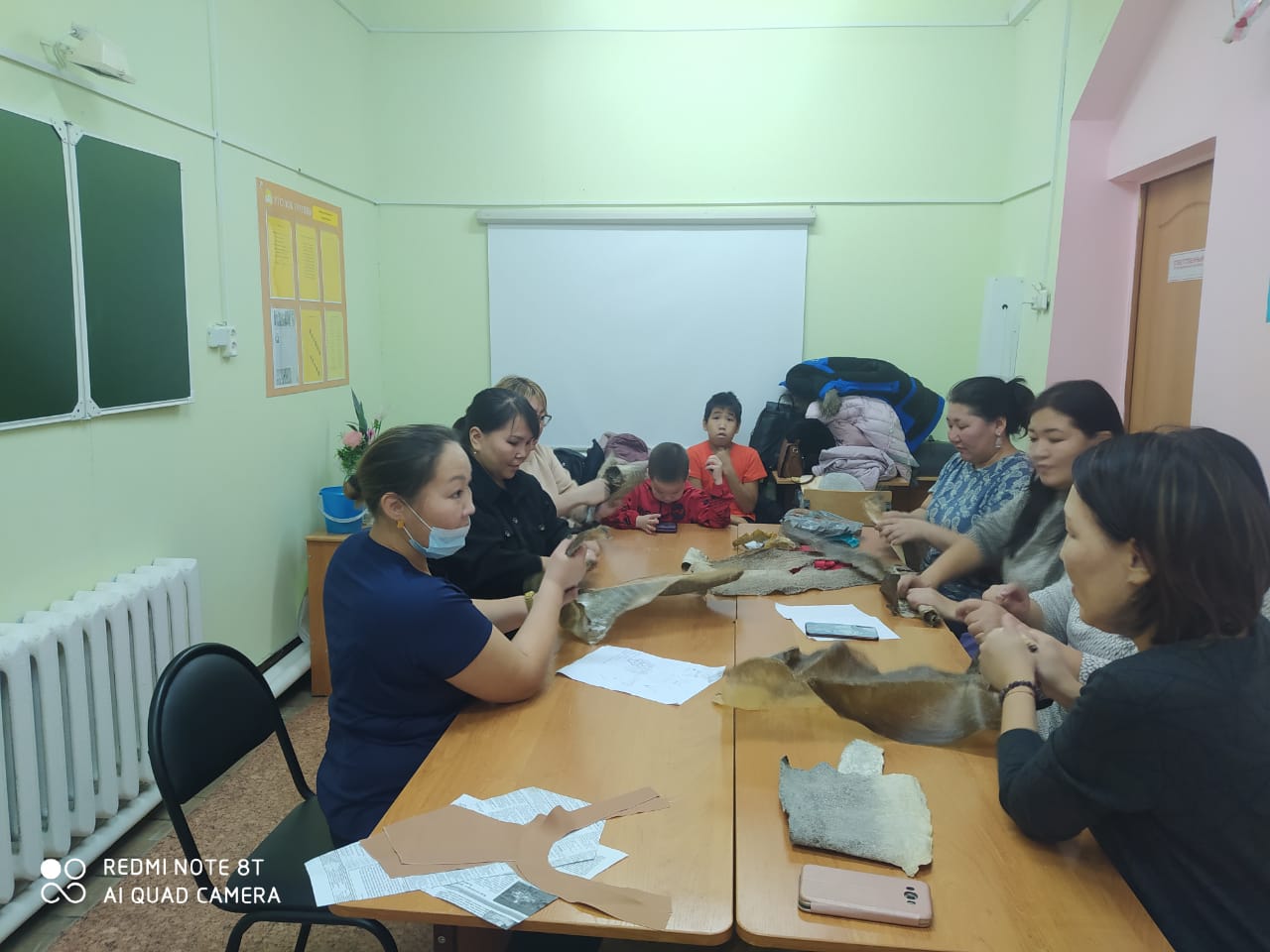 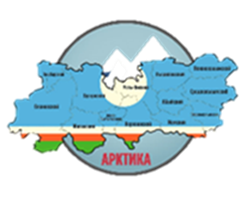 Финансово-экономическая деятельность
Объем финансирования за счет государственного бюджета на 2022 г. составляет 149 309,01495 тыс. руб. в том числе: за счет бюджета 145 422,8587тыс.руб., за счет Фед.бюджета134,4 тыс.руб. (стипендия Правительства РФ студентам), за счет внебюджета-3 751,75625 тыс.руб. (поступление от населения 2921,06 тыс.руб.) за счет гос.задания -132 756,356 тыс.руб. (0401-82 222,041 тыс.руб., 04-50 534,315 тыс.руб.).Целевые субсидии -7 442,67 тыс.руб. в том числе: на денежные компенсации по оплате жилого помещения, отопления и освещения педагогическим работникам – 410,154 тыс. руб., ежемесячное денежное вознаграждение за классное руководство педагогическим работникам СПО, в том числе программы профессионального обучения для лиц с ОВЗ – 343,728 тыс.руб., ежемесячное денежное вознаграждение за классное руководство педагогическим работникам СПО, в том числе программы профессионального обучения для лиц с ОВЗ -2062,368 тыс.руб., на содействие в обеспечении условий деятельности Центров трудовой адаптации осужденных – 120,0 тыс.руб., на обеспечение пожарной безопасности- 198,0 тыс.руб. , стипендиальный фонд – 4 308,42 тыс. руб. 
Компенс.выплаты-5223,8327 тыс.руб., в том числе компенсационные выплаты студентам- 5223,8327 тыс.руб., в том числе: питание студентам -821,814 тыс.руб., выплаты детям сиротам и детям, оставшимся без попечения родителям- 4402,0187 тыс.руб.
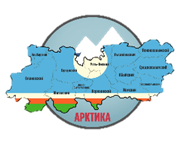 Достижения  студентов Центра
Республиканская конференция-конкурс молодых исследователей им.академика В.П.Ларионова «Инникигэ хардыы»:
1. Донцов Иван Валерьевич – 2 степень (Рекомендован в 8 Балтийский научно-инженерный конкурс)  2. Слепцов Афанасий Михайлович – участник
Балтийский научно-инженерный конкурс: Донцов Иван Валерьевич – участник
Всероссийский конкурс достижений талантливой молодежи «Национальное достояние России» (Интеграция), г. Москва
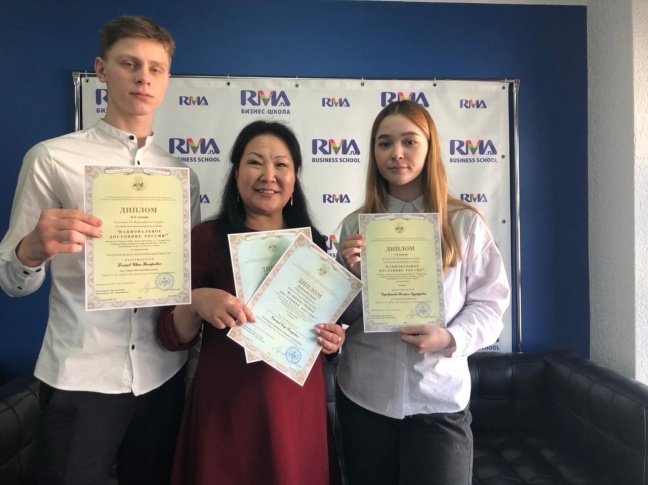 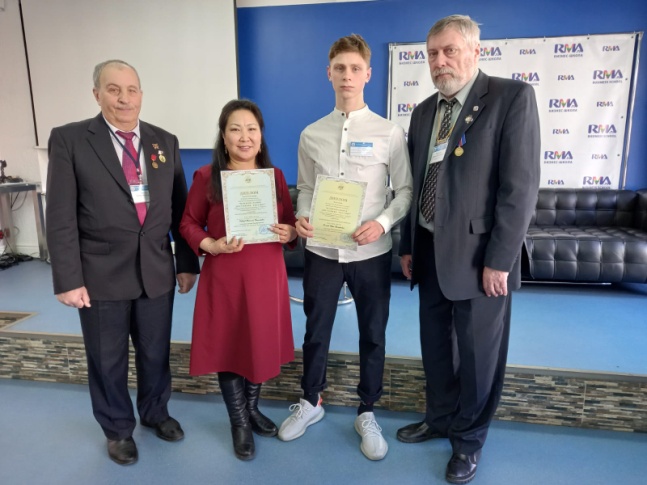 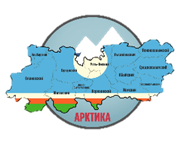 Всероссийский конкурс достижений талантливой молодежи «Национальное достояние России» (Интеграция), г. МоскваВсероссийский конкурс достижений талантливой молодежи «Национальное достояние России» (Интеграция), г. Москва
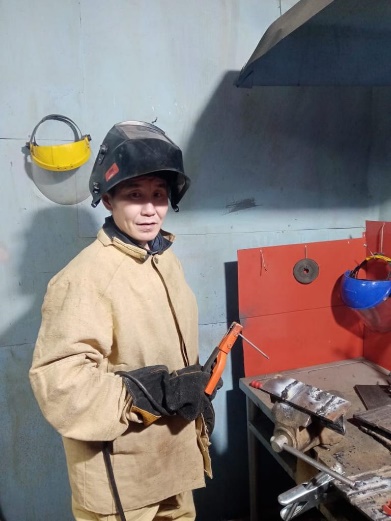 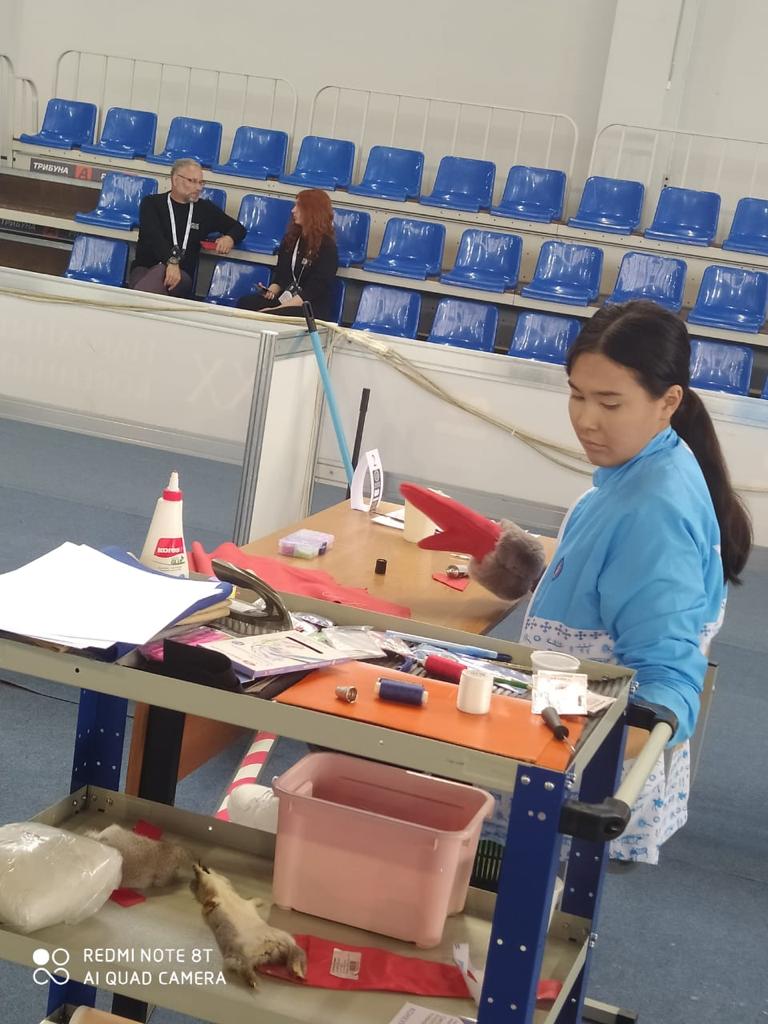 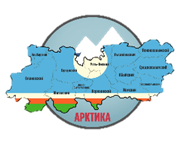 Достижения  студентов Центра
Серебрякова Валерия,  группа «Электромонтер по ремонту и обслуживанию электрооборудования» финалист «Шаг в будущую профессию» посвященного 85-летию первого президента РС(Я) Николаева М.Е. 
Донцов Юрий Диплом 3 степени Республиканская олимпиада по естественнонаучным предметам.
Гандалоев Алан Владиславович, учащийся 1 курса «Мастер по ремонту и обслуживанию автомобилей» 3 место «Шаг в будущую профессию» посвященного 85-летию первого президента РС(Я) Николаева М.Е. 
Романова Светлана Андреевна,  учащаяся 2 курса «Обработчик рыб и морепродукты» Жиганского структурного подразделения победительница Чемпионата по северным профессиям г. Мурманск.
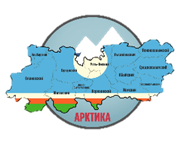 Достижения  студентов Центра
Бурцев Айдын Диплом 3 степени Республиканская олимпиада по естественнонаучным предметам.

Колмогоров Иван Участие в XVI Республиканском форуме молодых исследователей «Шаг в будущую профессию» Мероприятие «Фестиваль молодых модельеров и дизайнеров» (вышли в финальный этап); 2 место в Республиканском конкурсе «Знаменитые люди Якутии»; Лауреат II степени во Всероссийском онлайн-фестивале искусства и творчества «Зима ArtFest».
Горохова Анастасия Участие в XVI Республиканском форуме молодых исследователей «Шаг в будущую профессию» Мероприятие «Фестиваль молодых модельеров и дизайнеров» (вышли в финальный этап); 2 место в Республиканском конкурсе «Знаменитые люди Якутии»; Лауреат I степени в Республиканском конкурсе «OLONXO ART», Лауреат 1 степени во Всероссийском онлайн-фестивале искусства и творчества «Зима ArtFest».
3. Аммосова Валерия – Лауреат I степени Республиканского научно-творческого конкурса «Якутску посвящается».
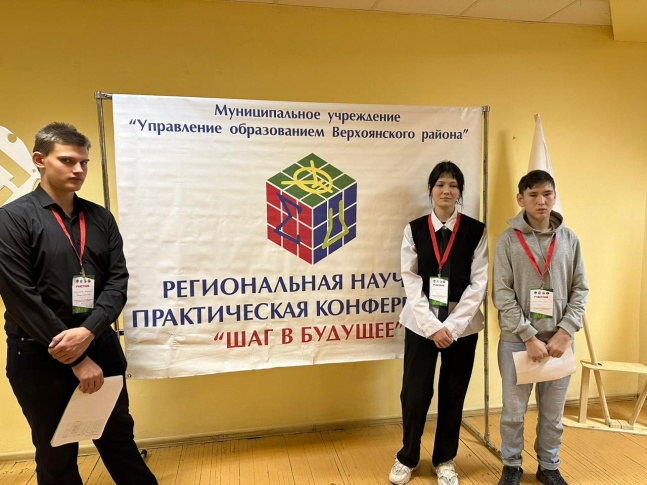 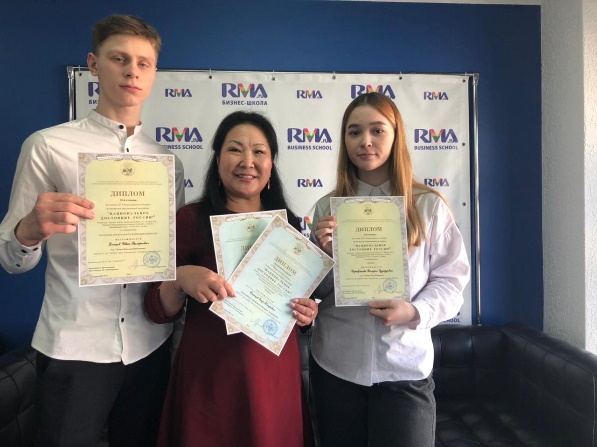 Достижения  студентов Центра
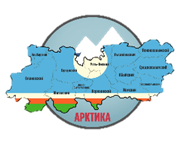 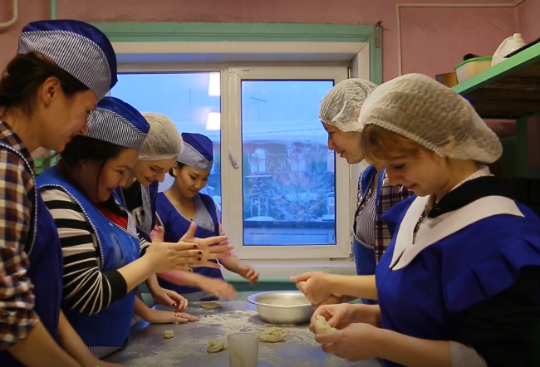 Иванова Анна Владимировна гр. «Обработчик рыбы и морепродуктов» выставка «Радуга Заполярья 2022» - Номинация «Керамика»  (руководитель  Массаева Р.Р.).
Респ.НПК «Шаг в будущую профессию»
 Чабыева Дарина Семеновна гр. «Обработчик рыбы и морепродуктов» «Кондитерская на дому, как вариант своего дела» (руководитель  Массаева Р.Р.).
 Иванова Анна Владимировна гр. «Обработчик рыбы и морепродуктов» «Изготовление украшения в этностиле», март 2022 г. (руководитель Массаева Р.Р. ), 
Романова Светлана Андреевна – первый чемпионат профессионального мастерства по северным профессиям г. Мурманск, направление «Народные промыслы» - 1 место (руководитель Массаева Р.Р.)
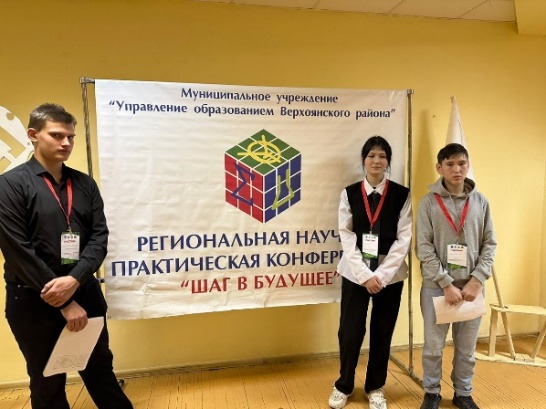 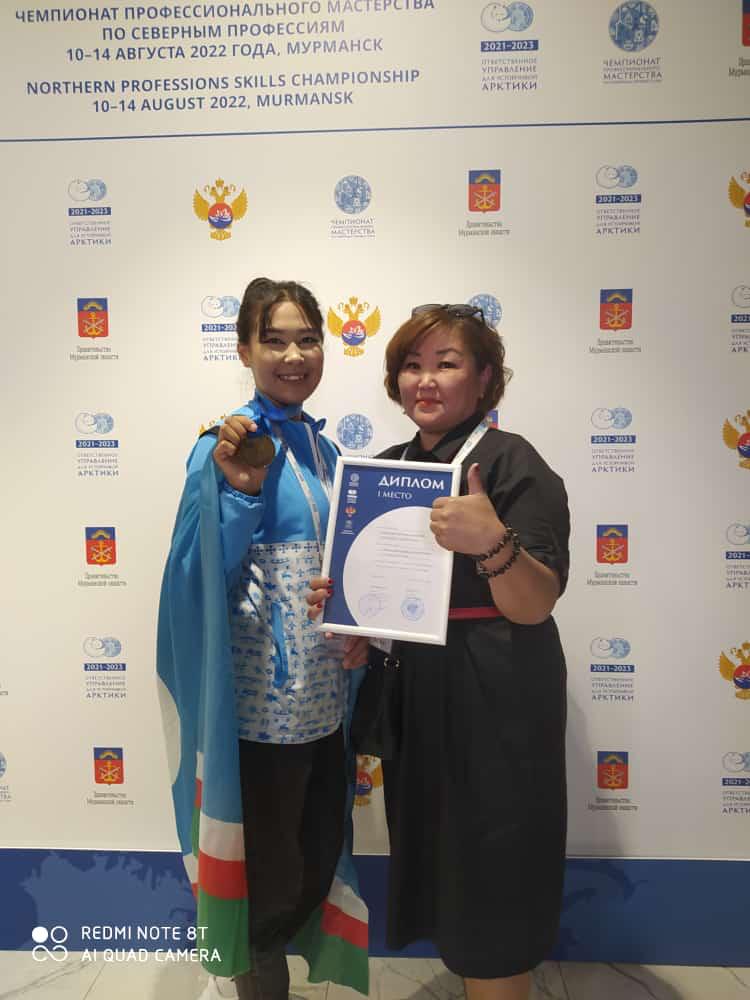 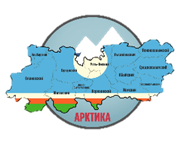 Учебно-методическая деятельность
В 2022-2023 году запланированы и проведены следующие мероприятия, с целью оказания методической помощи педагогическому составу:
Неделя предметов общепрофессионального цикла
Школа молодого педагога
Неделя специальных предметов
Неделя открытых занятий.
Все педагогические работники прошли курсы повышения квалификации по следующим направлениям:
Методика преподавания дисциплины “Основы финансовой грамтности и предпринимательства»
Образовательные технологии: тренды, вызовы и новые возможности
2 межрегиональная НПК «Бережливое управление в образовании: человеческий капитал» г. Кемерово
Эпоха цифрового развития: основы цифровой трансформации.
Цифровая трансформация. Быстрый старт.
Организация и порядок проведения предсменных, предрейсовых и послесменных, послерейсовых медицинских осмотров водителей автотранспортных предприятий



1.
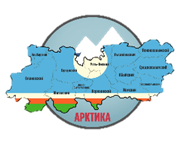 Повышение квалификации педагогов
- Современное содержание воспитательной деятельности в ОО
- Разработка и реализация адаптированных образовательных программ.
- Система работы ОО по профилактике правонарушений обучающихся
- Актуальные вопросы истории России в современных реалиях
- Защита детей от информации, причиняющих вред их здоровью и (или) развитию. 
- «Методика преподавания дисциплины «Основы финансовой грамотности» ГАУ ДПО РС(Я) "ИРПО" 36ч.
- Методическое сопровождение ФГОС» ГАУ ДПО РС(Я) "ИРПО" 
-Психологические аспекты профилактики и коррекции суицидального поведения несовершеннолетних» ГБУ ДО РС (Я) Республиканский центр психолого-медико-социального-сопровождения» 72ч.
- Современные образовательные технологии на уроках математики как средство повышения качества математического образования. АОУ ДПО РС(Я) «Институт развития образования и повышения квалификации им. С.Н. Донского-II» 72 ч.
- «Развитие профессиональной компетентности педагога по формированию функциональной грамотности обучающихся» СВФУ колледж инфраструктурных технологий в объеме 36 ч.
-  «Внеурочная деятельность»  ИРПКиК «Open» при СВФУ, в объеме 16 ч
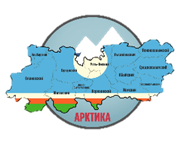 Повышение квалификации, профессиональная  переподготовка и стажировка педагогов
В Жиганском структурном подразделении 3 педагога прошли профессиональную переподготовку  в дистанционной форме за пределами РС(Я) и 1 педагог профессиональную стажировку по Федеральной программе «Профессионалитет».
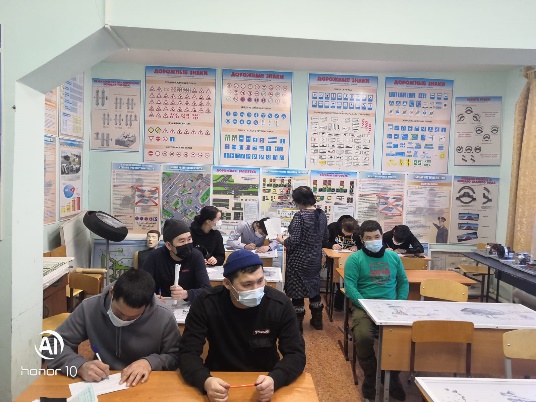 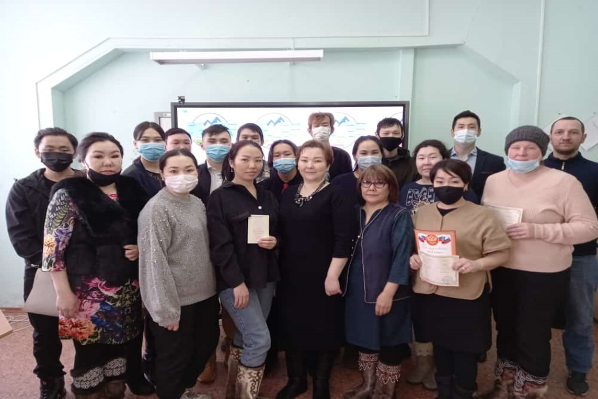 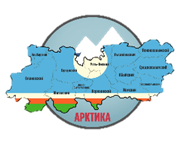 Сотрудничество с организациями
На 2022-2023 учебный год заключены долгосрочные договора о сотрудничестве, проведении производственной  практики обучающихся на предприятиях и в организациях:
п.Тикси
Жиганское СП
Верхоянское СП
Также в рамках реализации направлений деятельности учреждения установлено деловое сотрудничество с ГБУ «Арктический научно-исследовательский центр» АН РС(Я) (отдел междисциплинарных исследований Севера и Арктики), с Агентством по развитию человеческого капитала на Дальнем Востоке и в Арктике, с Таймырским колледжем, Институтом развития профессионального образования, Центром опережающей профессиональной подготовки кадров РС(Я).
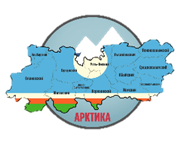 Воспитательная работа
Воспитательная работа в ЦПРКА представляет собой совокупность всех видов деятельности студентов за рамками учебного процесса и позволяет эффективно решать задачи воспитания, развития и социализации.
В соответствии с ФЗ от 31.07.2020г. №304-ФЗ «О внесении изменений в Федеральный закон «Об образовании в Российской Федерации» по вопросам воспитания обучающихся»  разработана рабочая программа воспитания и календарный план воспитательной работы на 2021-2024 уч.гг.
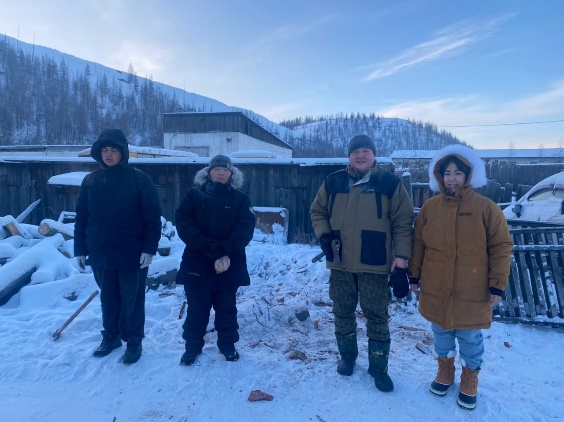 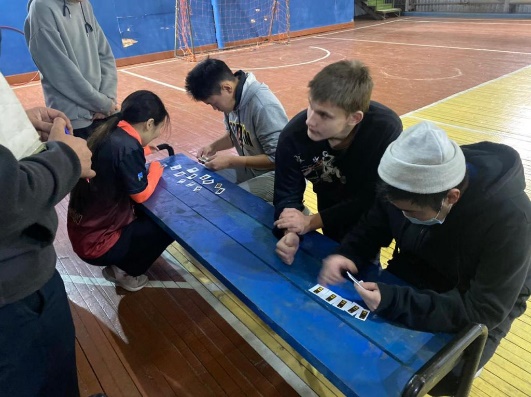 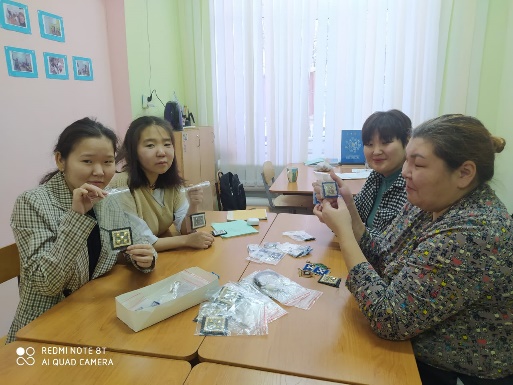 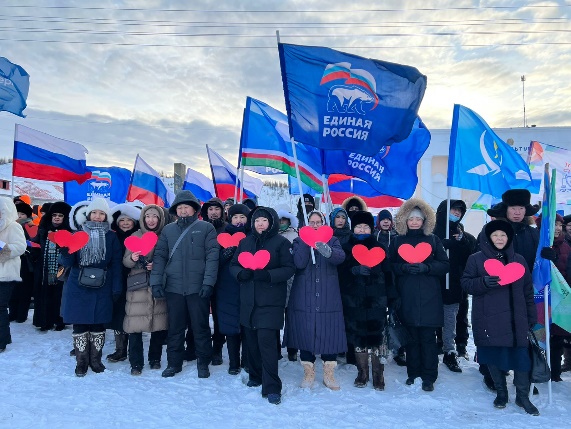 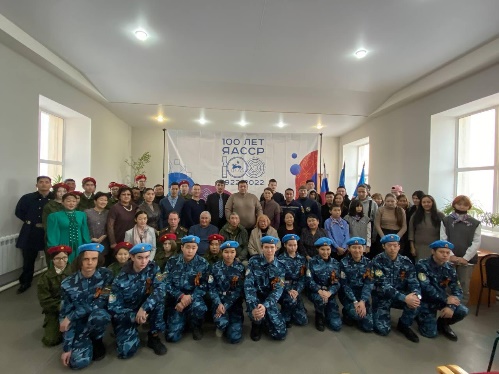 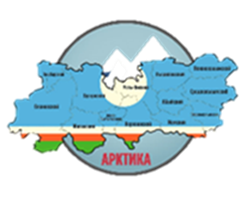 Основные направления
 деятельности воспитательной работы:

Духовно-нравственное воспитание;
Гражданско-патриотическое воспитание;
Социально-оздоровительная работа;
Физкультурно-массовая работа;
Правовое воспитание;
Профилактика правонарушений;
Экологическое и трудовое воспитание;
Работа по самоуправлению;
Профориентационная работа;
Индивидуально-профилактическая работа;
Работа общественного поста ЗОЖ;
Работа с обучающими, проживающими в общежитии;
Работа системы дополнительного образования;
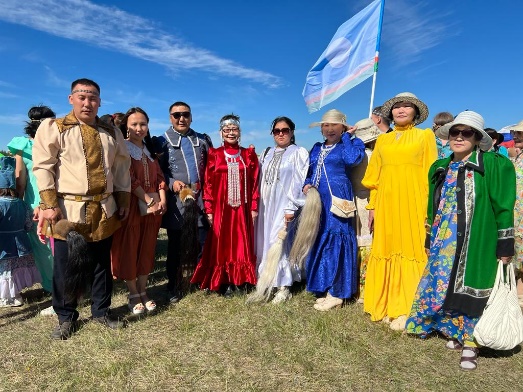 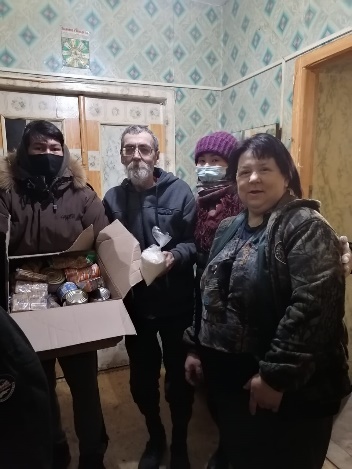 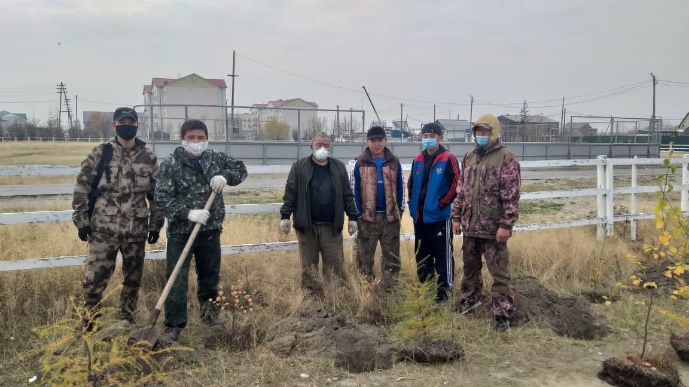 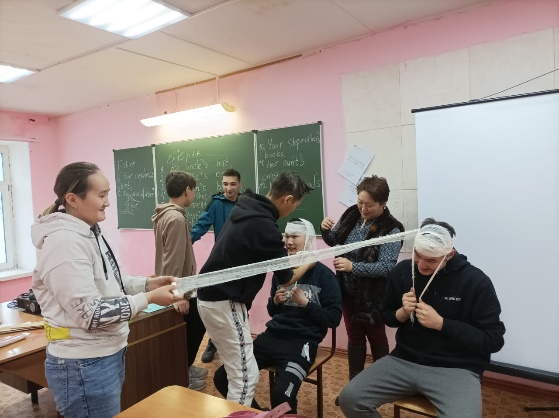 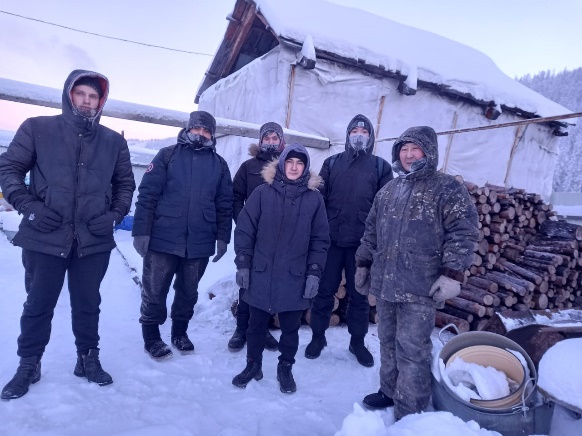 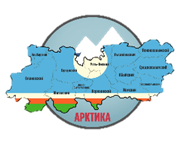 Социальная карта обучающихся
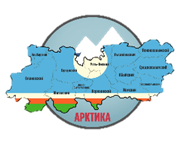 Психолого-педагогическое сопровождение обучающихся
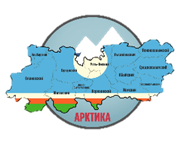 Организация досуга обучающихся
Кружки
Реализуемые проекты
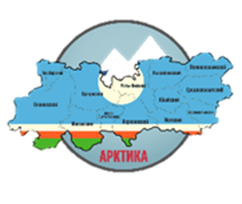 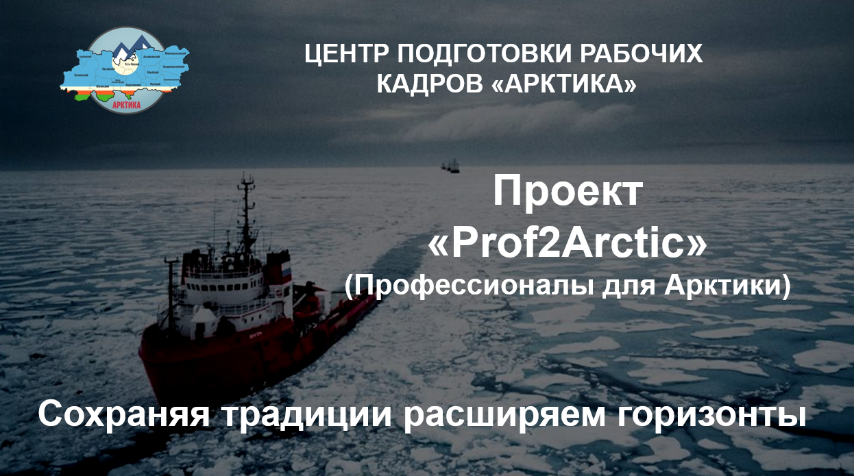 «Prof2Arctic» (Профессионалы для Арктики)-реализации программ профессионального обучения на территории Арктической зоны Республики Саха (Якутия)
«Урдэл» - получение безработной молодежью арктических районов Республики Саха (Якутия) первой профессии, развитие у них профессиональных умений, навыков работы и адаптации молодых рабочих для выхода на рынок труда и планирования карьеры
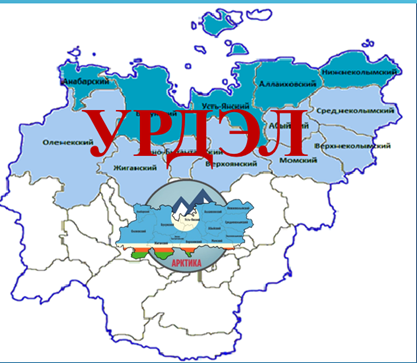 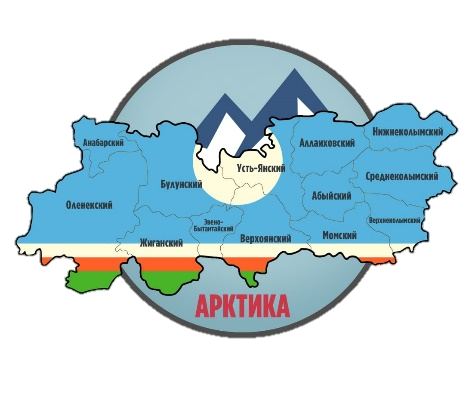 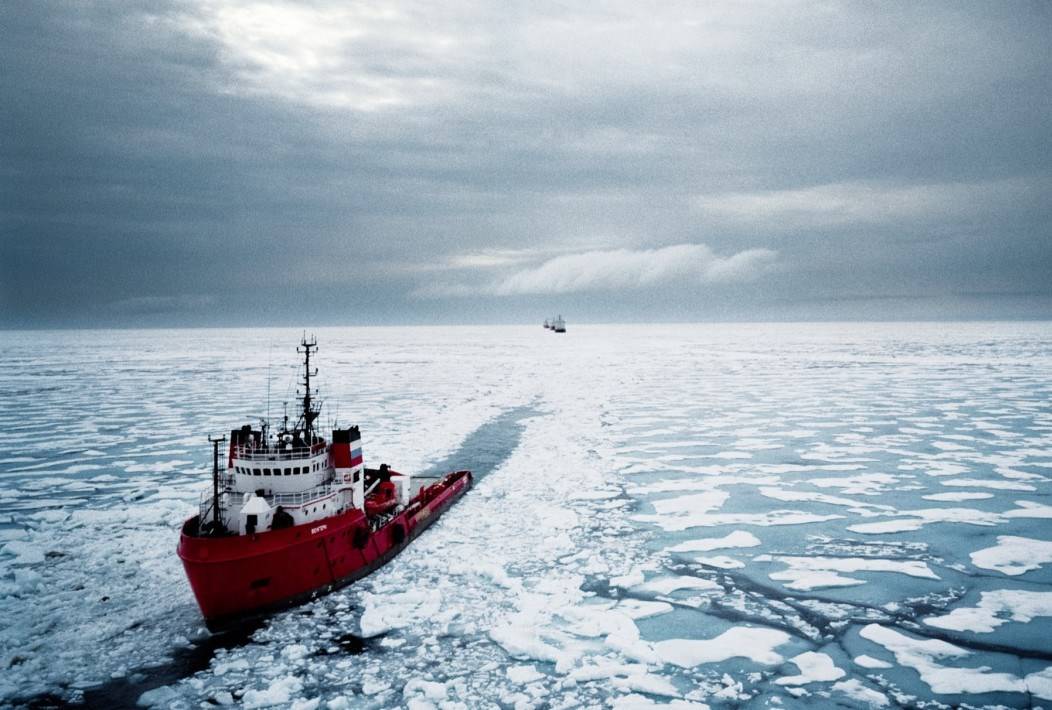 РЕЕСТР
СОГЛАШЕНИЙ О СОВМЕСТНОЙ ДЕЯТЕЛЬНОСТИ
по реализации мероприятий проекта «Prof2Arctic» (Профессионалы для Арктики)
Государственного бюджетного профессионального образовательного учреждения
Республики Саха (Якутия)
«Центр подготовки рабочих кадров «Арктика»
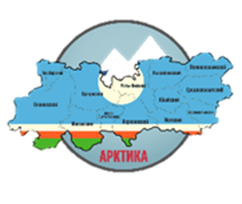 Перечень краткосрочных платных образовательных курсов для граждан Арктических районов Республики Саха (Якутия)
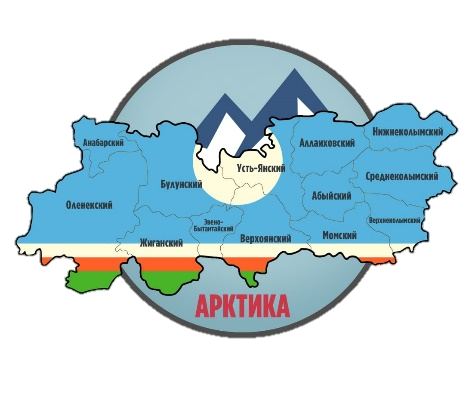 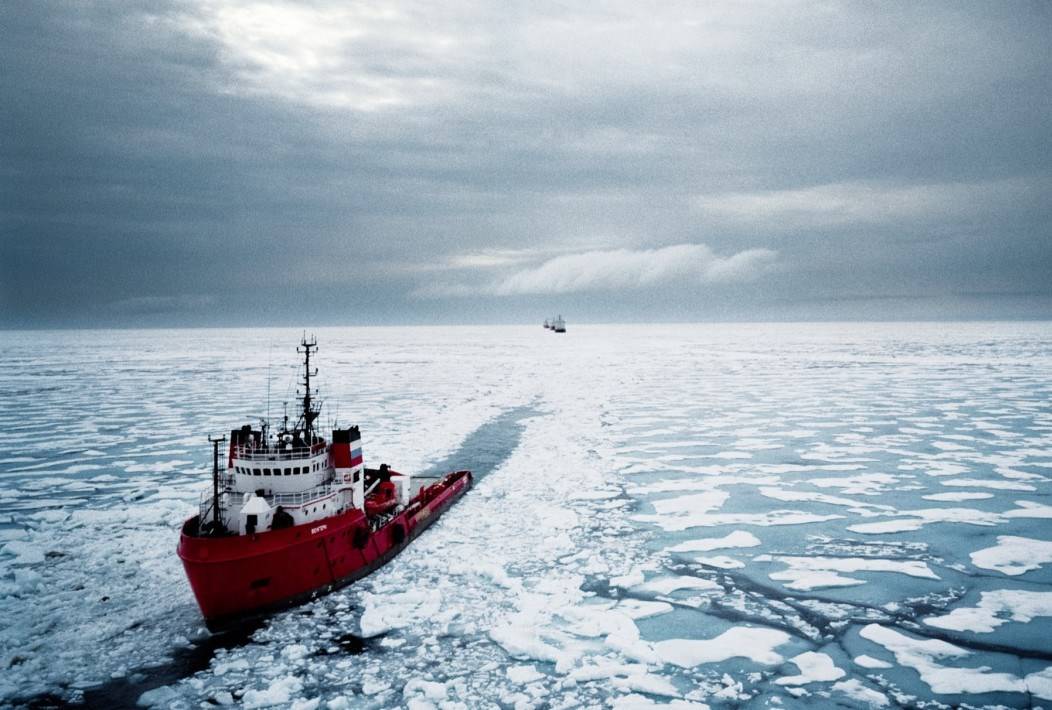 Итоги реализации проектов «Prof2Arctic»
(Профессионалы для Арктики) и «УРДЭЛ»
Итого обучено:
2020год –300 человек 
в том числе: КПК – 53, ПО -247
2021год -476 человек в
-том числе: КПК: 328, ПО:148
2022 год-  423 человек в
-том числе: КПК: 294, ПО 129:
Открыты курсы по направлениям 
в Арктических районах(улусах)
 Республики Саха (Якутия)
Прошли курсы профессионального обучения в Арктических районах (улусах) Республики Саха (Якутия)
Абыйский район
3направлений
Булунский район
 - 11 направлений
Булунский улус (район)
Анабарский район
2 направлений
Верхоянский район
 - 9 направления
Верхоянский район
Момский район
- 5 направления
Жиганский национальный эвенкийский улус (район)
Жиганский район
- 11 направление
Абыйский район
Усть-Янский район
5 направления
Эвено-Бытантайский НР
5 направления
Усть-Янский район
Момский район
2021 год – 21 направлений
2022 год - 29 направлений
Эвено-Бытантайский национальный район
Оленекский эвенкийсий национальный район
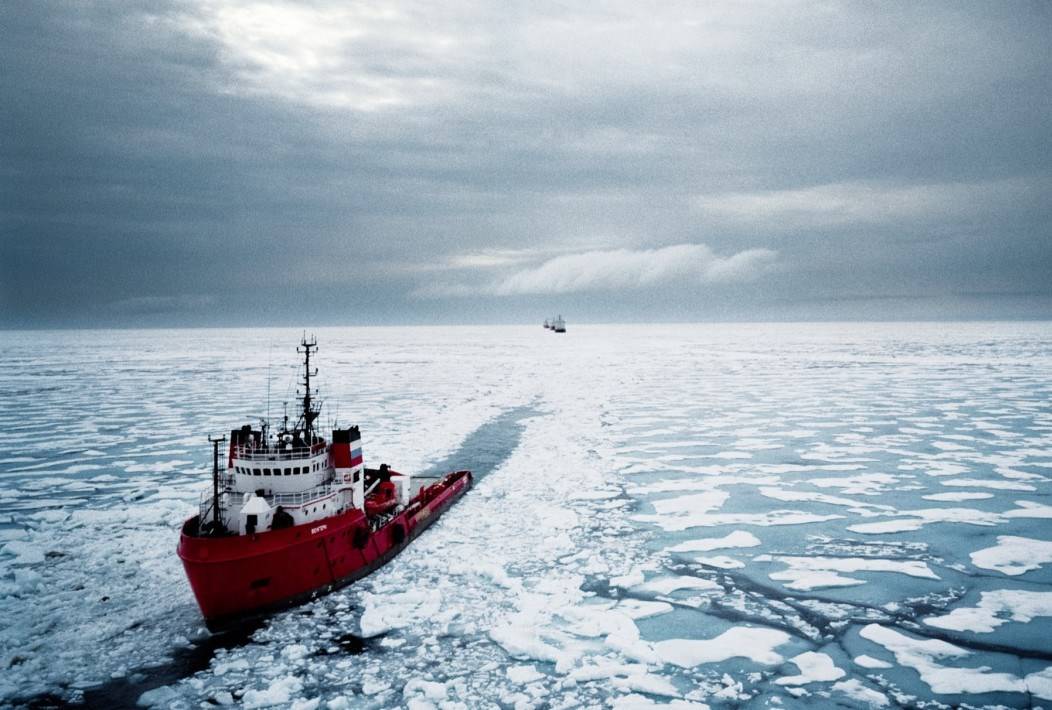 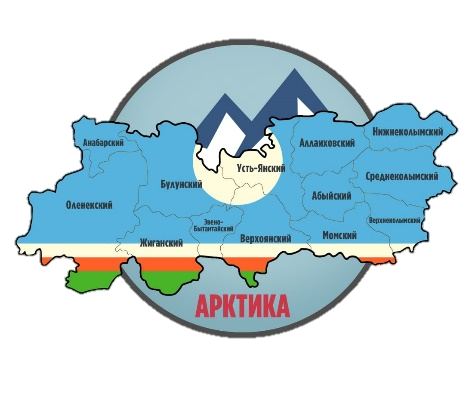 ОСНОВНЫЕ ПРОБЛЕМЫ И ПУТИ РЕШЕНИЯ:

Низкая скорость интернета;
Слабое оснащение материально-технической базы;
Высокая стоимость  обучения;
Дефицит рабочих кадров.

Подписать соглашение с общеобразовательными учреждениями, с допусками курсантов в кабинет информатики в нерабочее время с оплатой аренды;
Подать заявку на оснащение материально-технической базы ЦПРК Арктика;
Обучение по социальным контрактом, система скидок состоящих на учете ЦЗН по безработице.
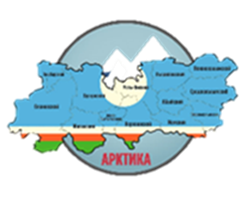 Перспективы и планы развития ГБПОУ РС(Я) «Центр подготовки рабочих кадров «Арктика»
В планах деятельности Центра дальнейшая работа по увеличению охвата слушателей по краткосрочным программам, обучение предпенсионеров, 50+, безработных граждан, женщин, находящихся по уходу за ребенком, обучение выпускников 9-11 классов по программам ПО, организация деятельности дополнительного образования детей и взрослых, развитие сетевых форм реализации образовательных программ. Подготовка и участие обучающихся в проекте «Билет в будущее», в соревнованиях ВСР, участие в предстоящих мероприятиях Международного чемпионата «Артикскил», участие в конкурсе проектов Северного Форума. Реализация проектов «Эффективный регион» по направлениям: Улучшение МТБ структурных подразделений и повышение квалификации педагогических работников Центра. 
ГБПОУ РС(Я) «ЦПРК «Арктика» п. Тикси: 
	На основании Комплексного плана развития п. Тикси, в районе предстоят масштабные строительные работы, восстановление Морского порта Тикси, расширение военного гарнизона, в связи с тем, Булунский район является стратегически важным  объектом в развитии  АЗ РС(Я) федерального значения. В соответствии со Стратегией развития Арктической зоны Российской Федерации и обеспечения национальной безопасности на период до 2035 года с учетом развития Северного морского пути, необходимо подготовка по программам профессионального обучения следующих специалистов: Моторист-рулевой (моторинст-машинист), Слесарь МСР, Токарь. Проводится работа по выполнению решения выездного заседания Правительства РС(Я) протокол №4 от 01.10.2020г. - строительство учебного корпуса на 150 мест с общежитием на 100 мест, автодрома для обучения водителей категории В, С, D. 
Верхоянское структурное подразделение ГБПОУ РС(Я) «ЦПРК «Арктика»: 
	В Верхоянском районе ведут свою деятельность несколько кампаний недропользователей, в связи с чем необходима подготовка рабочих кадров промышленного направления по целевому обучению для АО «Полиметалл», ООО «Геопромайнинг», ООО «Звезда». В этом году начато дуальное обучение по подготовке специалистов для  КП РС(Я) «Дороги Арктики», АО «Сахаэнерго»,  ФКП «Аэропорты Севера».  
Жиганское структурное подразделение ГБПОУ РС(Я) «ЦПРК «Арктика»:
	В районе развито сельское хозяйство, традиционные виды промысла рыболовство, оленеводство. Для развития данных направлений, запланированы мероприятия для становления учреждения резидентом территории опережающего развития «Столица Арктики» по переработке рыбы, соответственно развитие приносящей доход деятельности учреждения, подготовка специалистов по данному направлению и обеспечения трудоустройства выпускников.  Начата  работа по подготовке квалифицированных рабочих кадров сельского хозяйства в составе Сельскохозяйственного профессионально-образовательного кластера Республики Саха (Якутия) по ФП «Профессионалитет».
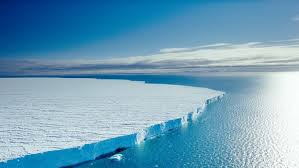 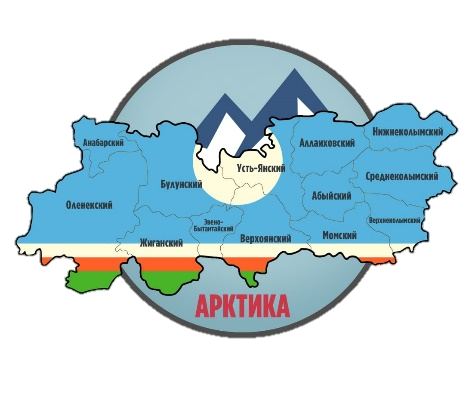 Благодарю за Внимание!
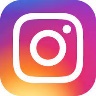 @arktikasprk
Государственное бюджетное 
профессиональное  образовательное учреждение 
Республики Саха (Якутия) 
Центр подготовки рабочих кадров “АРКТИКА”
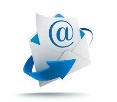 cprkarktika@mail.ru
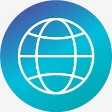 https://cprkarktika.siteedu.ru/
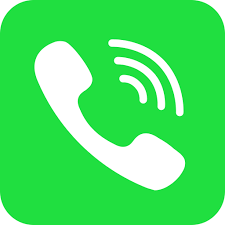 8 (4112) 35-60-91
8 (41167) 52-382, ф.52-955
6784000 Республика Саха (Якутия), Булунский район (улус), ул. Гагарина, дом 6. 
677001 Республика Саха (Якутия) , г. Якутск, ул. Октябрьская 1/1 оф.407
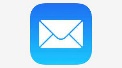